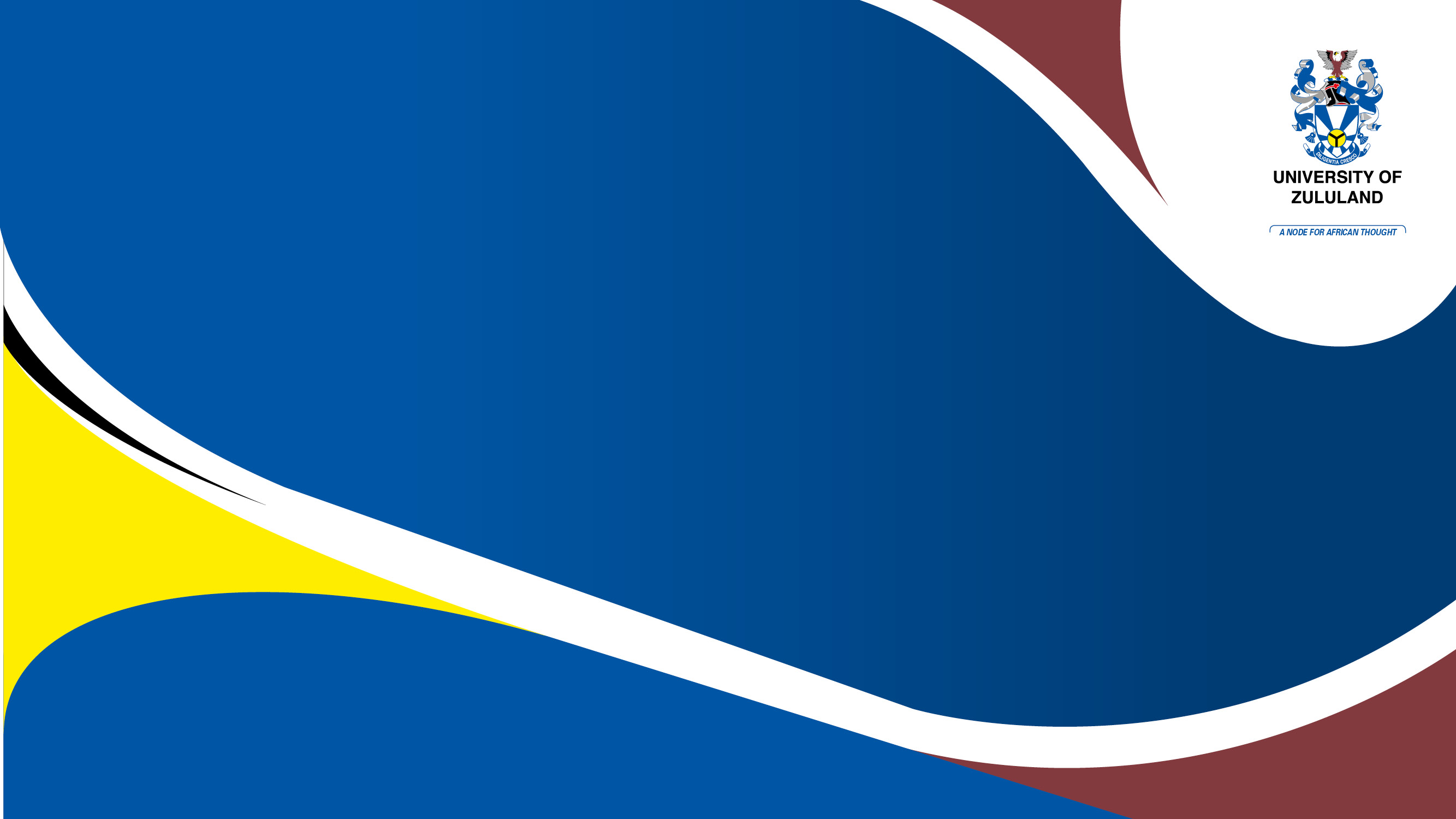 Re-Examining the Conceptualisation of a Substance User in Involuntary Treatment, Taking to Account the South African Legislation (the Prevention of and Treatment for Substance Abuse Act (No. 70 of 2008)
Presented by:
Nkanyiso Nkazimulo Mkhize
Background
Substance use is a widespread devastating global problem. The UNODC reports that approximately 269 million people use drugs, and the number of those with substance use disorders (SUDs) will rise by eleven percent globally and forty percent in Africa by 2030. Despite the high demand for treatment, many individuals with SUD access treatment services on involuntary basis which result in failed abstinence in a short space of time. This paper addresses the insufficient understanding of involuntary treatment and involuntary service users, impacting the delivery of their treatment services as defined by the Prevention of, and treatment for substance dependence act.
Who is an Involuntary Service User
The Prevention of, and Treatment for Substance Abuse Legislation (Act no.70 of 2008) defines an involuntary service user as “a person who has been admitted to a treatment centre to undergo in-patient treatment by means of a court order obtainable through court inquiry processes” (p.10). The Act further refers to an “involuntary service user as someone who is transferred from a prison; child and youth care centre, alternative care, or health establishment for purposes of accessing substance use treatment and rehabilitation” (p.40). 
This description of an involuntary service user is selective:
It only defines an involuntary service user on statutory/ court mandatory basis. 
The act focuses only on in-patient treatment categories.
Adequate Description of an Involuntary Service User
Generally, an involuntary service user refers to an individual who is coerced to receive service (Rooney & Mirik, 2018). 
In substance use and treatment context, an involuntary service user is a client who is engaged in either in-patient or out-patient treatment for substance dependency problem without having personally chosen to participate in treatment help (Munirul, 2017).
Adequate Description of an Involuntary Service User Cont…..
Considering the descriptive gaps in the act, the following descriptive elements are considered adequate: 
a client or a patient with substance use or misuse condition who is mandated by circumstances to consider the treatment
a substance dependent client that is referred for an in-patient or out-patient treatment by a significant other after they would have considered that the dependency condition is likely to put other family members’ social functioning at-risk.
an employee with a substance dependency problem whose treatment is initiated by the employer because of a directive or a recommendation by the Occupational Health and Wellness Team.
Methodology
Qualitative study  - King Cetshwayo District (KCD) (SANCA & DSD S/O)
Used interpretivist – to gather perceptions and experiences 
Using semi-structured interviews, data was gathered from twelve (12) service users who engaged in treatment on involuntary basis and failed to maintain abstinence, and six (6) social work practitioners selected using purposive and snowball sampling.
 Data was analysed using thematic data analysis
Critical Issue(s) Around Substance Abuse Treatment
Why Re-examining the Involuntary Service User Concept
Conclusion